January 2019
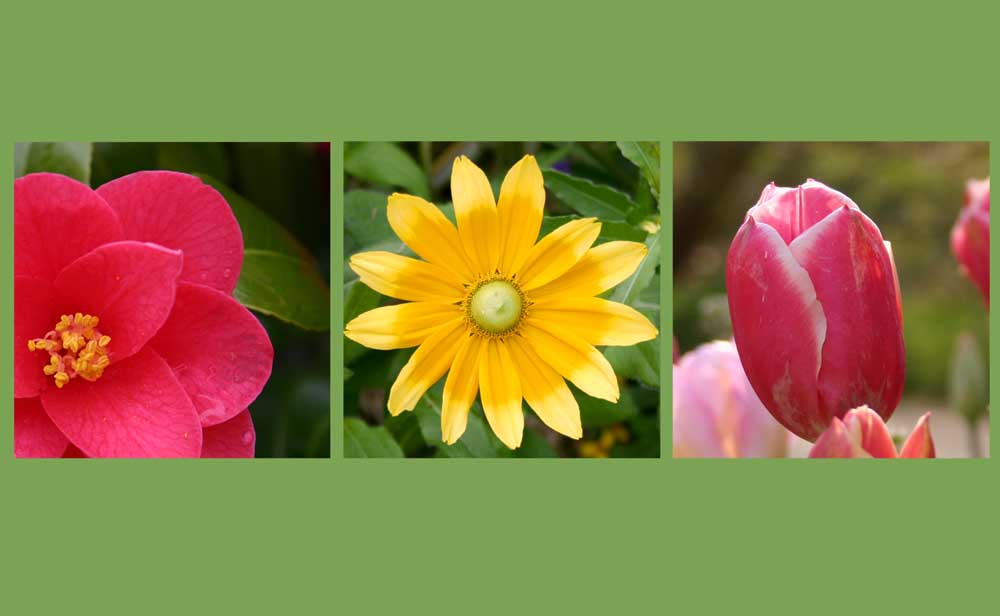 2019 picture monthly calendar
Mon
Tues
Wed
Thurs
Fri
Sat
Sun
31
1
2
3
4
5
6
7
8
9
10
11
12
13
14
15
16
17
18
19
20
21
22
23
24
25
26
27
One month per page 
Space to write on your own events
29
30
31
1
2
3
28
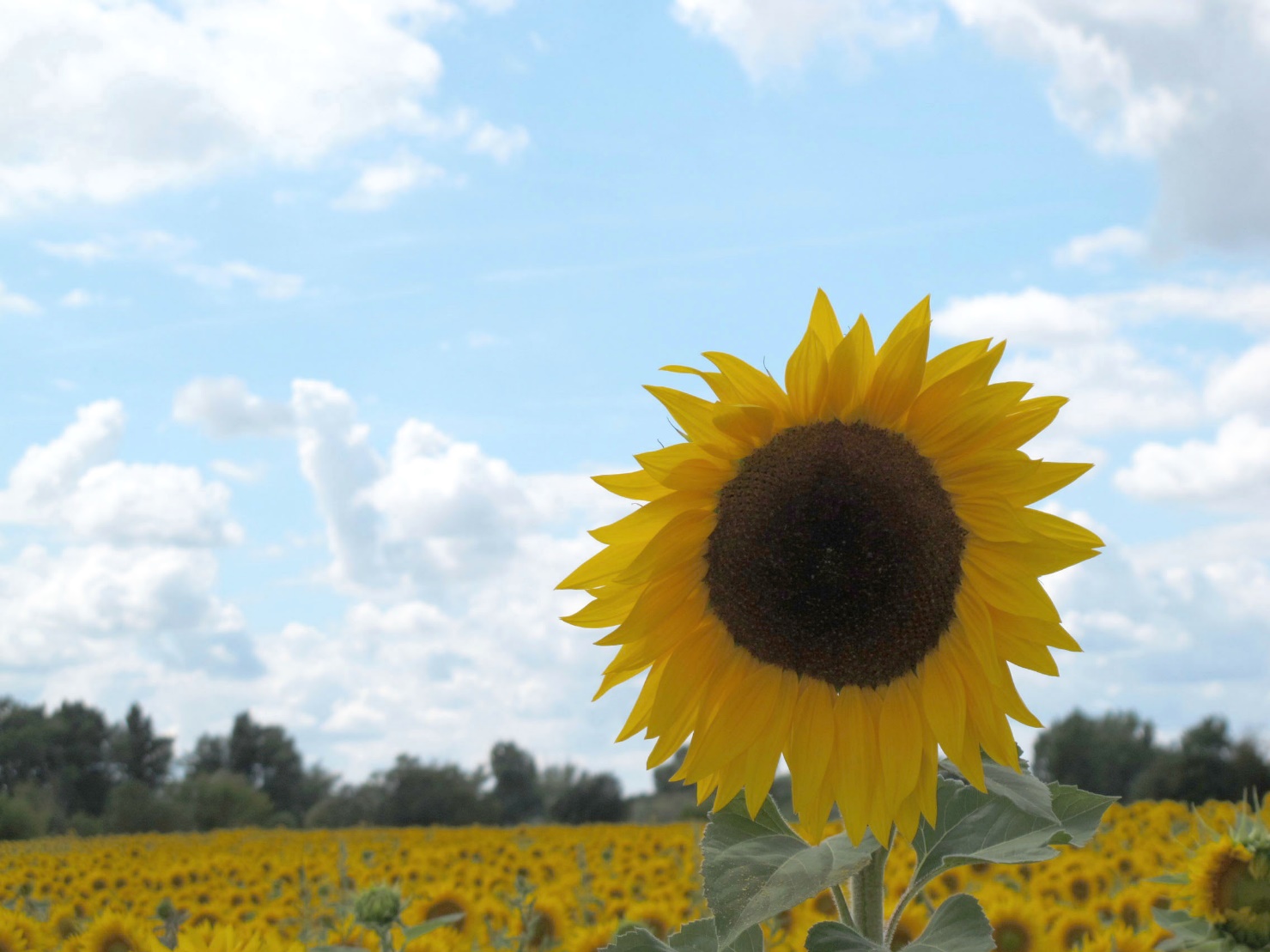 Picture Suggestions
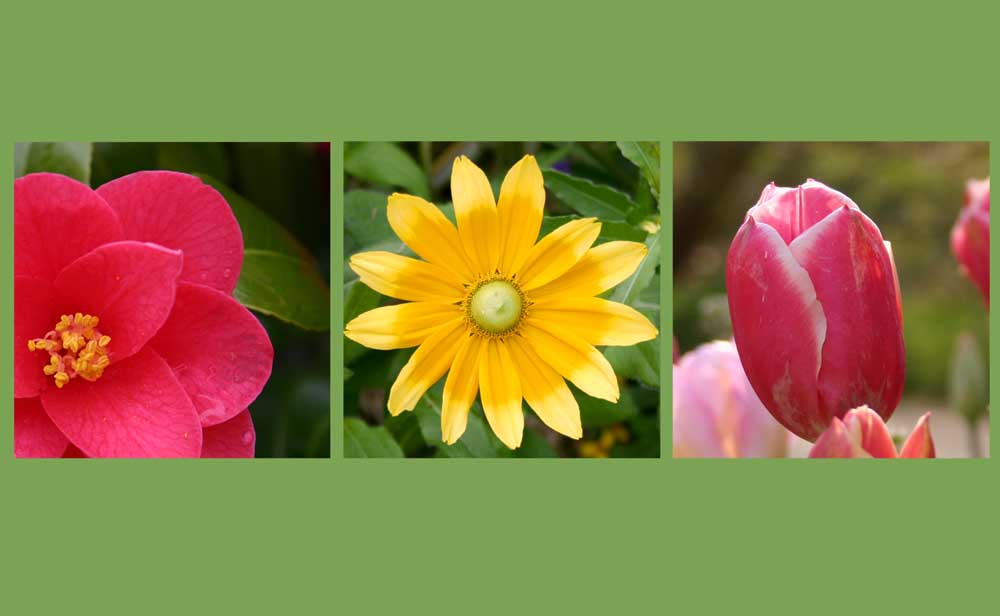 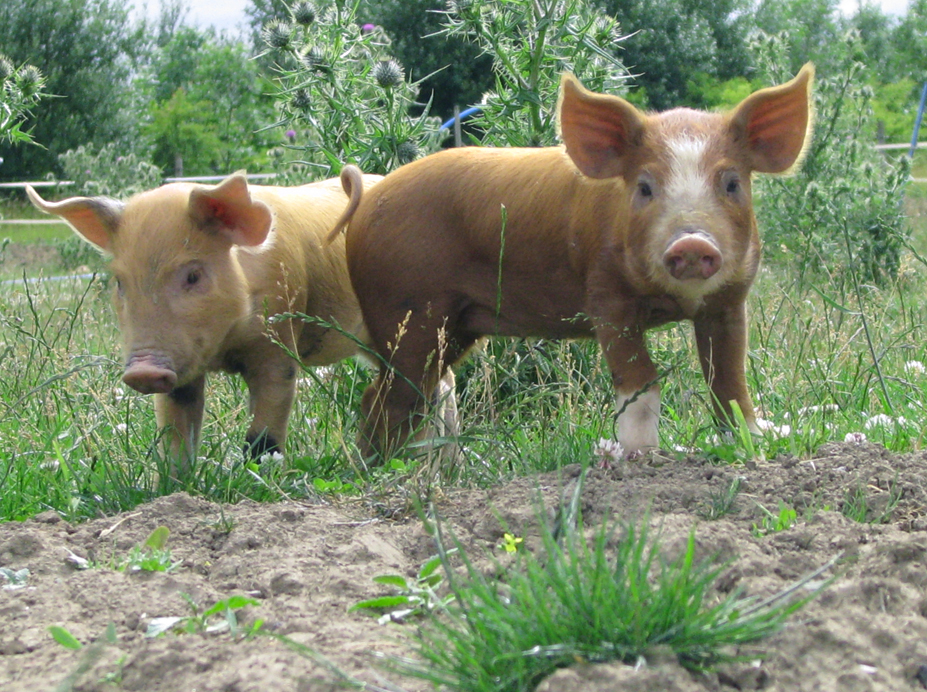 January 2019
Mon
Tues
Wed
Thurs
Fri
Sat
Sun
31
1
2
3
4
5
6
7
8
9
10
11
12
13
14
15
16
17
18
19
20
21
22
23
24
25
26
27
29
30
31
1
2
3
28
February 2019
Mon
Tues
Wed
Thurs
Fri
Sat
Sun
28
29
30
31
1
2
3
4
5
6
7
8
9
10
11
12
13
14
15
16
17
18
19
20
21
22
23
24
25
26
27
28
1
2
3
March 2019
Mon
Tues
Wed
Thurs
Fri
Sat
Sun
25
26
27
28
1
2
3
4
5
6
7
8
9
10
12
13
14
15
16
17
11
18
19
20
21
22
23
24
25
26
27
28
29
30
31
April 2019
Mon
Tues
Wed
Thurs
Fri
Sat
Sun
1
2
3
4
5
6
7
8
9
10
11
12
13
14
15
16
17
18
19
20
21
22
23
24
25
26
27
28
29
30
1
2
3
4
5
May 2019
Mon
Tues
Wed
Thurs
Fri
Sat
Sun
29
30
1
2
3
4
5
6
7
8
9
10
11
12
13
14
15
16
17
18
19
20
21
22
23
24
25
26
27
28
29
30
31
1
2
June 2019
Mon
Tues
Wed
Thurs
Fri
Sat
Sun
27
28
29
30
31
1
2
3
4
5
6
7
8
9
11
12
13
14
15
16
10
17
18
19
20
21
22
23
25
26
27
28
29
30
24
July 2019
Mon
Tues
Wed
Thurs
Fri
Sat
Sun
1
2
3
4
5
6
7
8
9
10
11
12
13
14
15
16
17
18
19
20
21
22
23
24
25
26
27
28
29
30
31
1
2
3
4
August 2019
Mon
Tues
Wed
Thurs
Fri
Sat
Sun
29
30
31
1
2
3
4
5
6
7
8
9
10
11
13
14
15
16
17
18
12
19
20
21
22
23
24
25
27
28
29
30
31
1
26
September 2019
Mon
Tues
Wed
Thurs
Fri
Sat
Sun
26
27
28
29
30
31
1
2
3
4
5
6
7
8
9
10
11
12
13
14
15
16
17
18
19
20
21
22
23
24
25
26
27
28
29
30
1
2
3
4
5
6
October 2019
Mon
Tues
Wed
Thurs
Fri
Sat
Sun
30
1
2
3
4
5
6
7
8
9
10
11
12
13
15
16
17
18
19
20
14
21
22
23
24
25
26
27
29
30
31
1
2
3
28
November 2019
Mon
Tues
Wed
Thurs
Fri
Sat
Sun
28
29
30
31
1
2
3
4
5
6
7
8
9
10
12
13
14
15
16
17
11
18
19
20
21
22
23
24
26
27
28
29
30
1
25
December 2019
Mon
Tues
Wed
Thurs
Fri
Sat
Sun
25
26
27
28
29
30
1
2
3
4
5
6
7
8
9
10
11
12
13
14
15
16
17
18
19
20
21
22
23
24
25
26
27
28
29
30
31
1
2
3
4
5
Use of templates
You are free to use these templates for your personal and business presentations.
We have put a lot of work into developing all these templates and retain the copyright in them.  They are not Open Source templates.  You can use them freely providing that you do not redistribute or sell them.
Do
Use these templates for your presentations
Display your presentation on a web site provided that it is not for the purpose of downloading the template.
If you like these templates, we would always appreciate a link back to our website.  Many thanks.
Don’t
Resell or distribute these templates
Put these templates on a website for download.  This includes uploading them onto file sharing networks like Slideshare, Myspace, Facebook, bit torrent etc
Pass off any of our created content as your own work
You can find many more free templates on the Presentation Magazine website www.presentationmagazine.com